How to build an Industry Cost Profile (ICP) for a product in Korea
1
Identify Data Sources for Financial and Manufacturing Information Related to Industry Code
Step 1
Korean manufacturing & financial statistics are found at: 






This data source will provide all the data required to build the cost profile
Manufacturing data
Source: “Economic Statistics System”
ecos.bok.or.kr
Financial data
Source: “Economic Statistics System”
*You will use the data sources to express DM, DL, MOH, COGS, GSA & Other Expenses and PBT as ratios, in the form of percentages of Total Sales.
Note: Use financial reports of companies (Income Statement or Profit/Loss Account) as an additional source of Financial data
2
Identify Industry & obtain Financial and Manufacturing Information Related to Industry.
Step 2
1. Go to






2. Click on “Financial Statement Analysis”
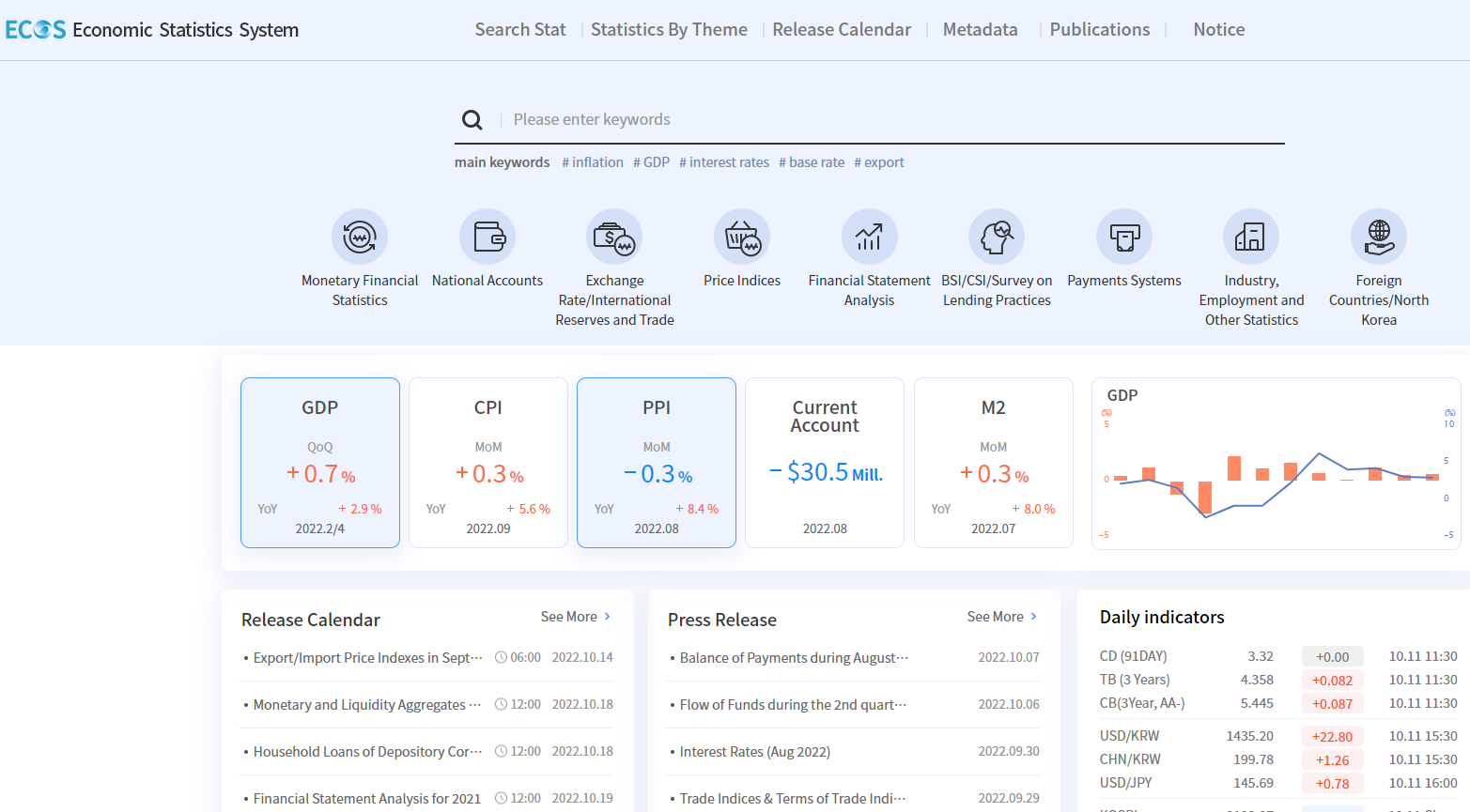 ecos.bok.or.kr
3
Identify Industry & obtain Financial and Manufacturing Information Related to Industry.
Step 2
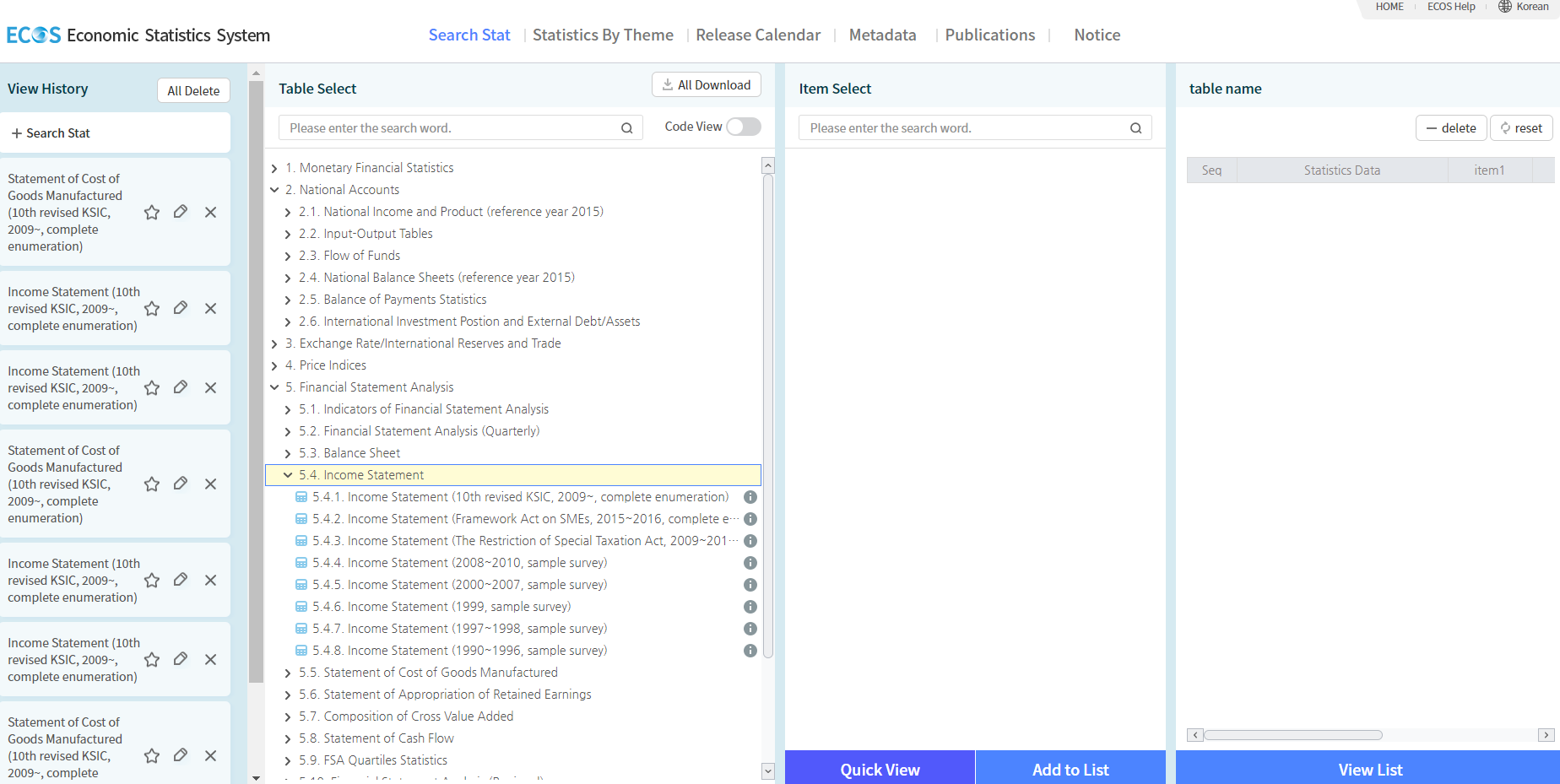 3. Click on “5.4 Income Statement”






4. Next click on “5.4.1. Income Statement (10th revised KSIC, 2009~ complete enumeration)”
4
Identify Industry & obtain Financial and Manufacturing Information Related to Industry.
Step 2
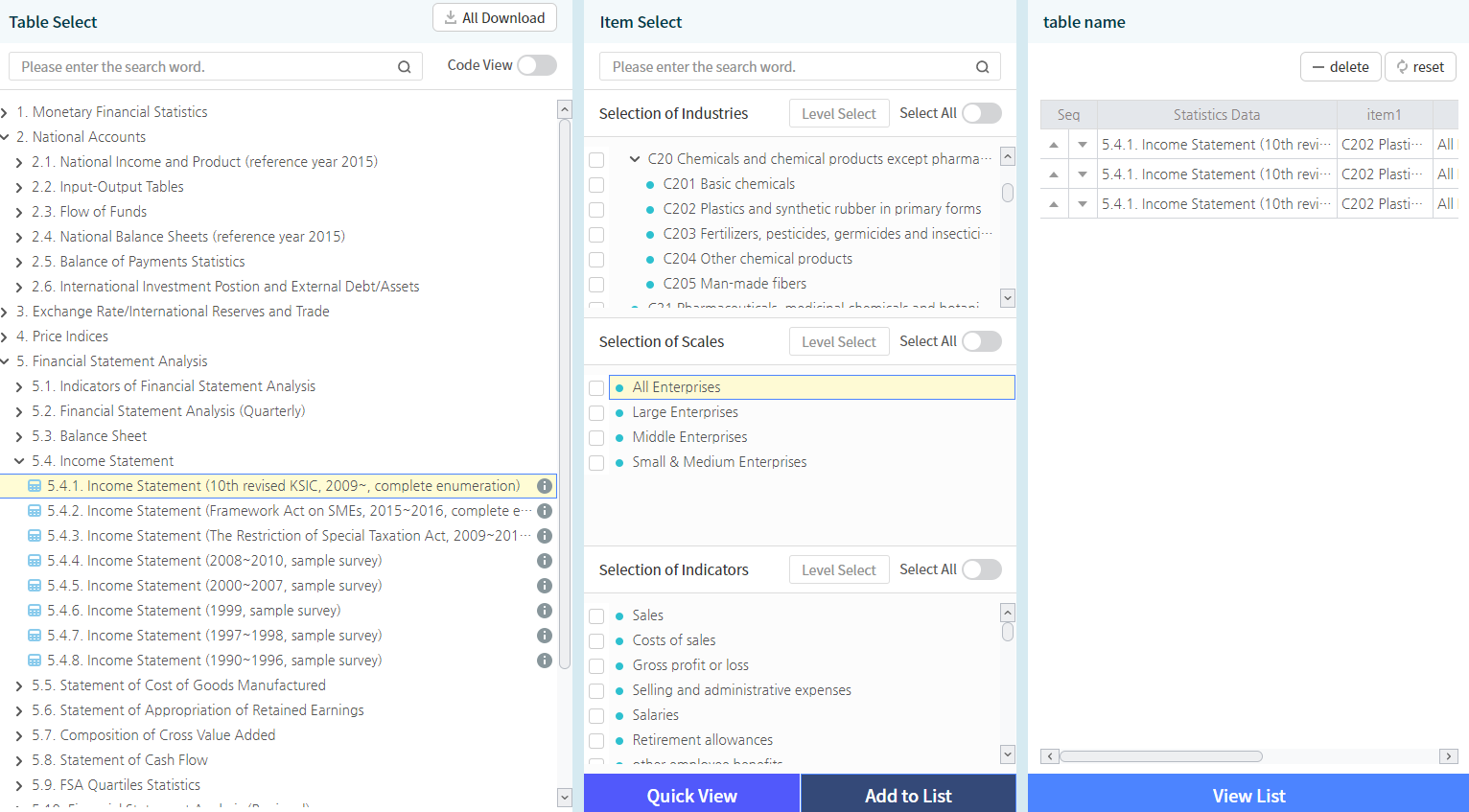 7.1 under “Selection of Industries”, select relevant Industry.  

Under “Selection of Scales” select “All Enterprises”

Under “Selection of Accounts”, select “Sales”, “Cost of Sales” & “Income or Loss before income taxes & click “Retrieve” on top right

Select “Add to List” and then “View List”
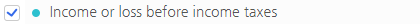 5
Identify Industry & obtain Financial and Manufacturing Information Related to Industry.
Step 2
7.3 Scroll right to record the “Sales”, “Cost of Sales” & “ Income or Loss before income taxes” data for the year of  interest
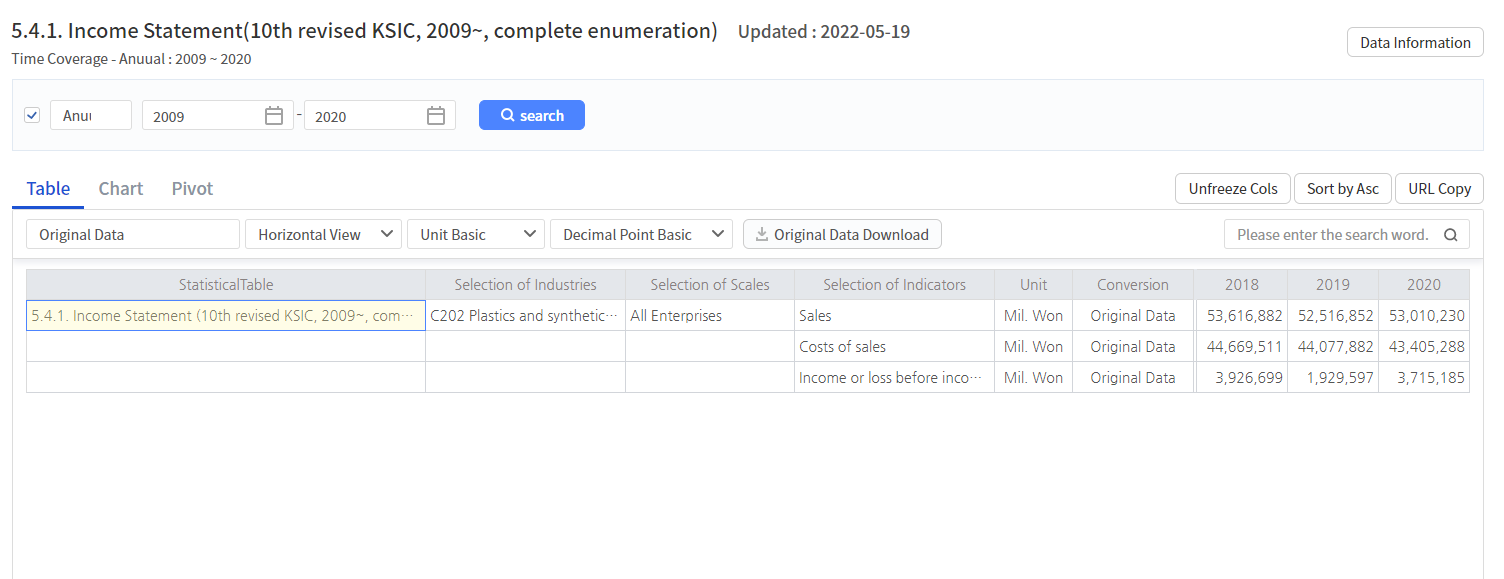 Record these Values
6
Identify Industry & obtain Financial and Manufacturing Information Related to Industry.
Step 2
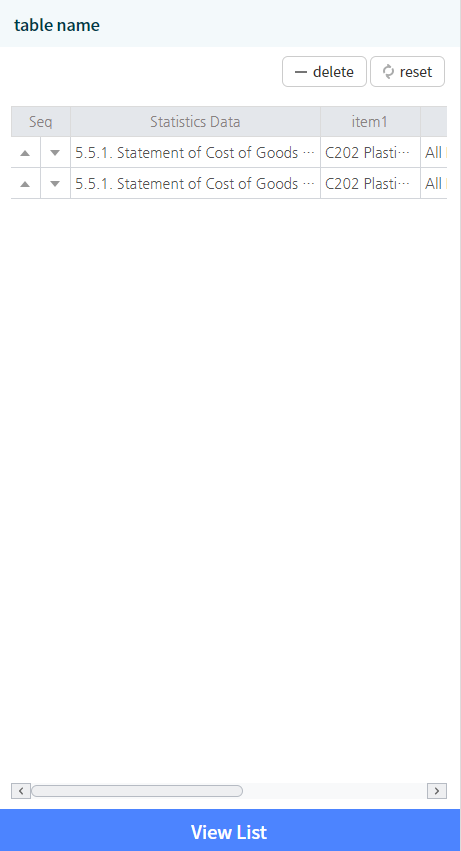 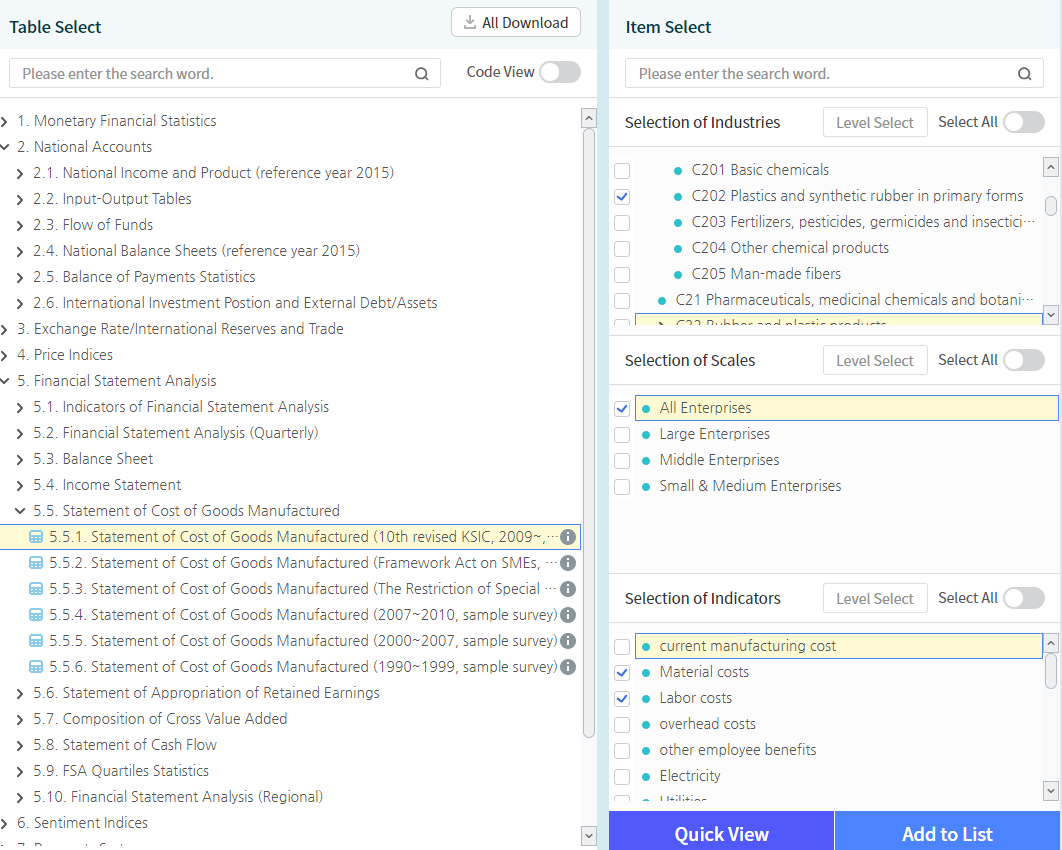 8. Under “5.5 Statement of Costs of Goods Manufactured” , click on “ 5.5.1 Statement of Costs of Goods Manufactured (10th revised KSIC, 2009~ complete enumeration)” & click on “All Enterprises”

8.1. Under “Selection of Industries”, select relevant Industry

8.2. under “Selection of Accounts”, select “Material Costs”, ”Labor Costs” & click “Add to list” and then on “View List”
7
Identify Industry & obtain Financial and Manufacturing Information Related to Industry.
Step 2
8.3. Scroll right to record the “Material Costs” & ”Labor Costs” data for the year of interest
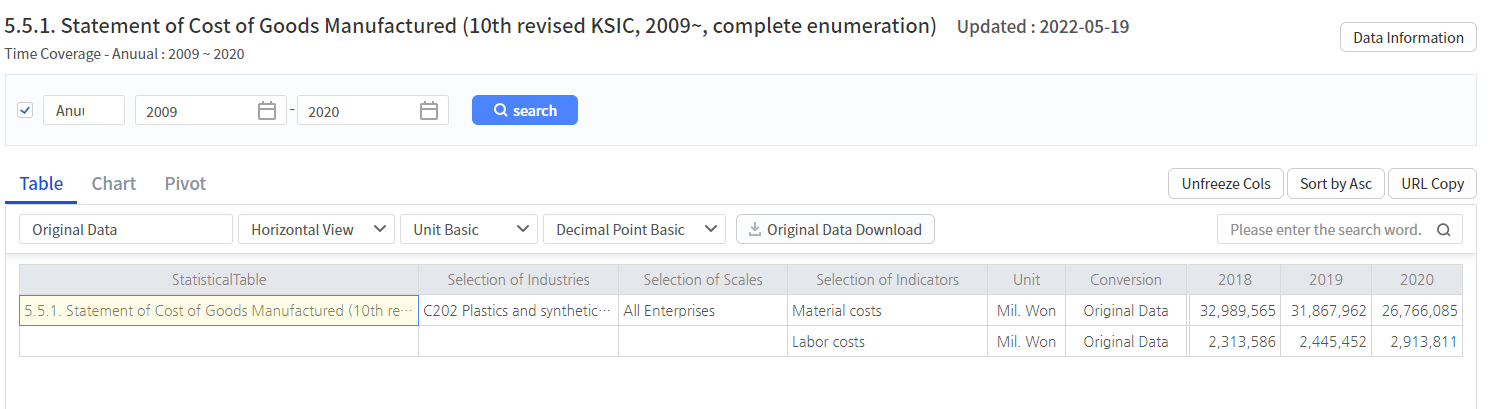 Record these Values
8
Use Financial and Manufacturing Information to Calculate Ratios
Step 3
In Korea, use the following 6 steps to calculate DM, DL, MOH, COGS, GSA & PBT.

Steps: 1 - 2

1. Calculate the Direct Material (DM) ratio as percentage of Sales



2. Calculate the Direct Labor (DL) ratio as percentage of Sales
1.
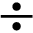 2.
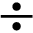 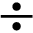 9
Use Financial and Manufacturing Information to Calculate Ratios
Step 3
Steps: 3 - 4

3. Calculate Cost Of Goods Sold (COGS) as percentage of Sales



4. Calculate Manufacturing Overhead (MOH) by deduction as follows:
3.
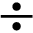 4.
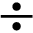 MOH = COGS-DL-DM
10
Use Financial and Manufacturing Information to Calculate Ratios
Step 3
Steps: 5 - 6

5. Calculate Profit before Tax (PBT) as a percentage of Sales

6. Calculate GSA & Other Expenses as follows:
5.
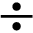 6.
GSA & Other = 100-COGS-PBT
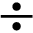 11
Present all your calculated ratios in the cost breakdown format
Industry cost profile for “C202 Plastics and synthetic rubber in primary forms”
Ratios calculated from ”Economic Statistics System”
12
References and summary of ICP calculations
13